The Oscilloscopeshows voltage, Waveforms, & Phase shifts
What is an Oscilloscope?
The oscilloscope is an important piece of test equipment used in the world of electronics.  
It provides a visual display of  waveforms for measurement and comparison.
Waveform: a graph of voltage over a certain period of time
Why Use an Oscilloscope?
To View Waveforms
What does the shape of the waveform look like?
A waveform shows the changes in amplitude over a certain amount of time. The amplitude of the signal is measured on the y-axis (vertically), while time is measured on the x-axis (horizontally). 
Typical waveform shapes include the sine wave, sawtooth wave and square wave.
Viewing Waveforms
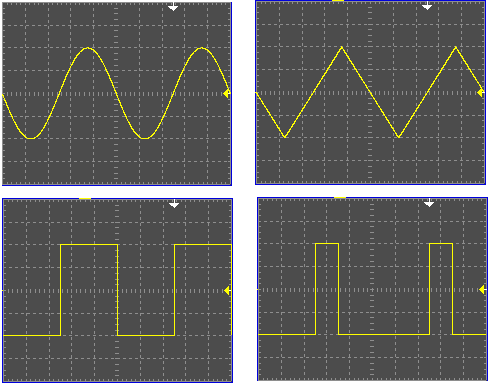 Why Use an Oscilloscope?
To Measure Waveforms
Amplitude: maximum voltage (high point) of the waveform; sometimes called peak voltage VP; measured in volts (v)
Peak-to-Peak Voltage: VP-P takes into consideration both the highest and the lowest points of the wave
Frequency: number of cycles per second; measured in hertz, kilohertz and megahertz
Measuring Waveforms
Pulse Width: the amount of time the pulse takes to go from low to high and back to low again
Phase Shift: when cycles are out of synch—sometimes on purpose, such as in a 3-phase electrical power transmission system 
Duty Cycle: used as a measure of the amount of time a device can operate before it either needs a “rest” or wears out; expressed as a ratio of “on” duty vs. “off “ duty and written as a percentage
Measuring Waveforms
As seen in waveforms, the value of an AC voltage is continually changing from zero up to the positive peak, down through zero to the negative peak and back to up to zero and the positive peak again. 

Therefore, AC voltage spends less time at peak voltage than a calculation using it would show,  so this is not a good measure of its real effect. 

Substitute the root mean square voltage (VRMS) which is about 0.7  (70%) of the peak voltage (Vp), into equations:    VRMS = 0.707 × VP
Measuring Waveforms
Amplitude
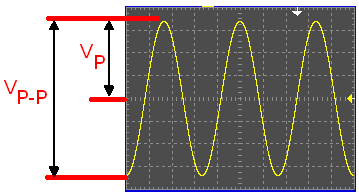 Measuring Waveforms
Frequency is the number  of cycles per second
T = time period in  seconds
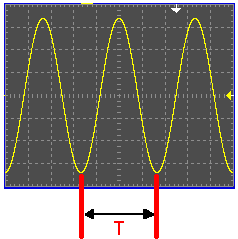 Measuring Waveforms
Phase Shift
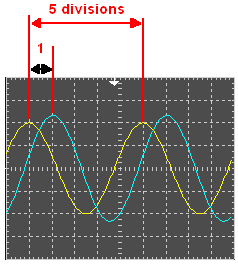 Note: a full cycle = 360°
Measuring Waveforms
Phase Shift
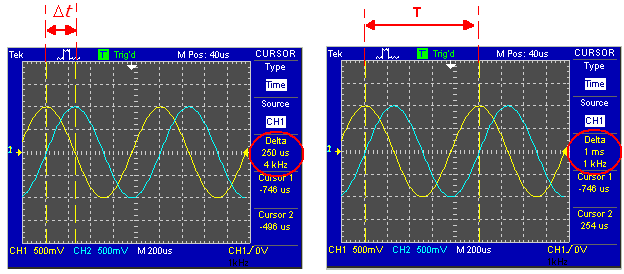 Measuring Waveforms
Duty Cycle
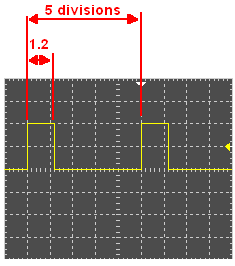 Measuring Waveforms
Duty Cycle
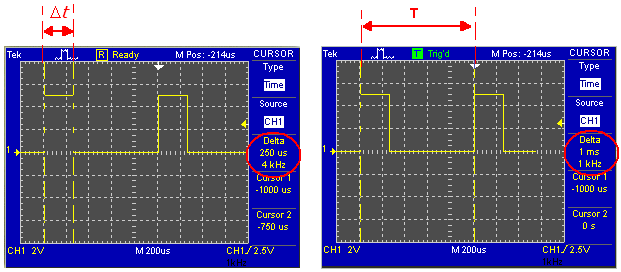 Measuring Waveforms
Example
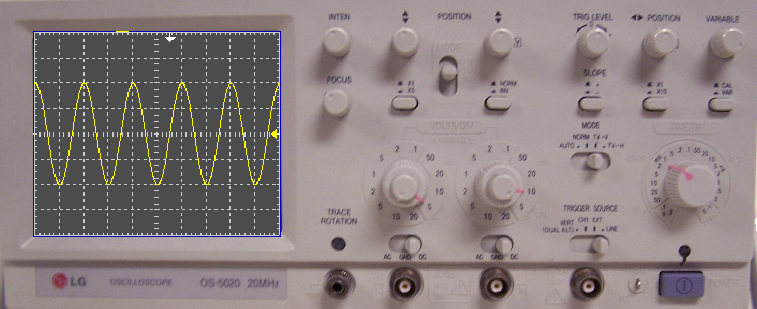 Measuring Waveforms
Example
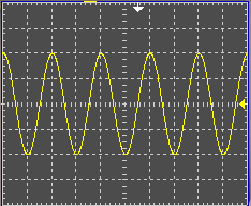 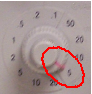 Measuring Waveforms
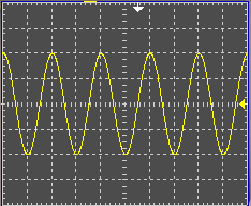 Example
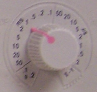 Measuring Waveforms
Example
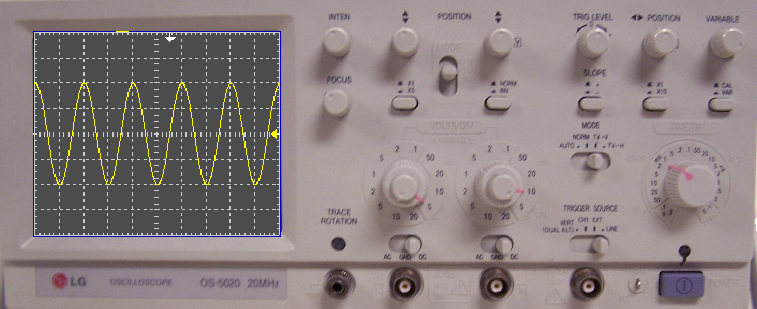 10 Vp or 20 Vp-p Sine Wave @ 500 Hz
Time for a little review…
Determine the amplitude of the signal
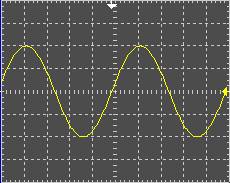 Oscilloscope Settings
100 mV/div,  200 uS/div
Time for a little review…
Determine the amplitude of the signal
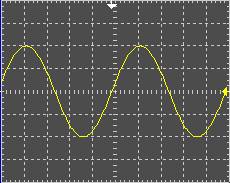 Oscilloscope Settings
100 mV/div,   200 uS/div
Answer:
Time for a little review…
Determine the Period of the signal
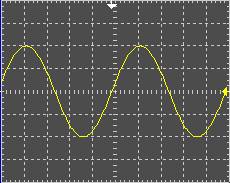 Oscilloscope Settings
5 V/div,   200 uS/div
Time for a little review…
Determine the Period of the signal
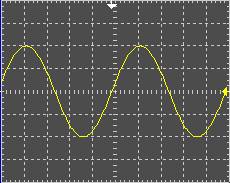 Oscilloscope Settings
5 V/div,   200 uS/div
Answer:
Time for a little review…
Determine the Frequency of the signal
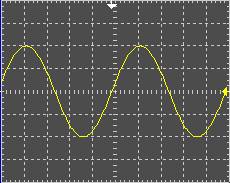 Oscilloscope Settings
5 V/div,   200 uS/div
Time for a little review…
Determine the Frequency of the signal
Oscilloscope Settings
5 V/div,   200 uS/div
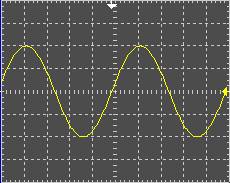 Time for a little review…
Determine the amplitude of the signal
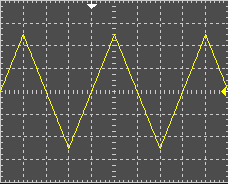 Oscilloscope Settings
2 V/div,   500 uS/div
Time for a little review…
Determine the amplitude of the signal
Oscilloscope Settings
2 V/div,   500 uS/div
Answer:
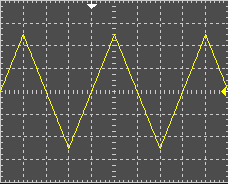 Time for a little review…
Determine the Period of the signal
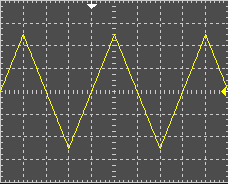 Oscilloscope Settings
2 V/div,   500 uS/div
Time for a little review…
Determine the Period of the signal
Oscilloscope Settings
2 V/div,   500 uS/div
Answer:
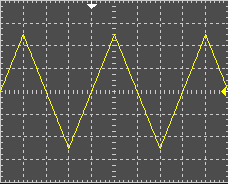 Time for a little review…
Determine the Frequency of the signal
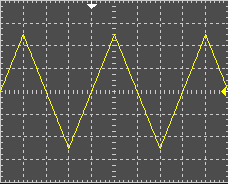 Oscilloscope Settings
2 V/div,   500 uS/div
Time for a little review…
Determine the Frequency of the signal
Oscilloscope Settings
2 V/div,   500 uS/div
Answer:
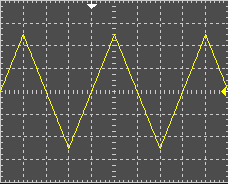 Time for a little review…
Determine the amplitude of the signal
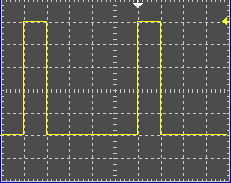 Oscilloscope Settings
1 V/div,   2 mS/div
Time for a little review…
Determine the amplitude of the signal
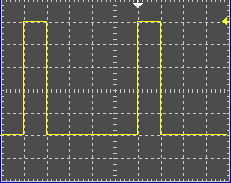 Oscilloscope Settings
1 V/div,   2 mS/div
Answer:
Time for a little review…
Determine the Period of the signal
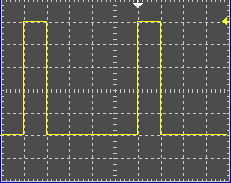 Oscilloscope Settings
1 V/div,   2 mS/div
Time for a little review…
Determine the Period of the signal
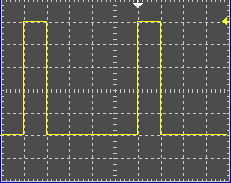 Oscilloscope Settings
1 V/div,   2 mS/div
Answer:
Time for a little review…
Determine the Frequency of the signal
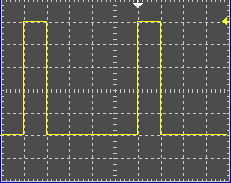 Oscilloscope Settings
1 V/div,   2 mS/div
Time for a little review…
Determine the Frequency of the signal
Oscilloscope Settings
1 V/div,   2 mS/div
Answer:
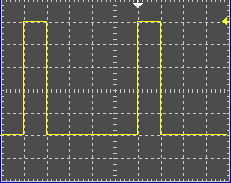 Time for a little review…
Determine the Phase Shift of the signal
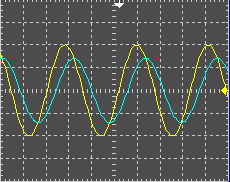 Time for a little review…
Determine the Phase Shift of the signal
Answer:
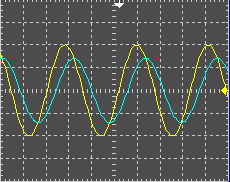 Time for a little review…
Determine the Duty Cycle of the signal
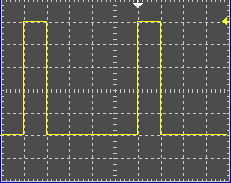 Oscilloscope Settings
1 V/div,   2 mS/div
Time for a little review…
Determine the Duty Cycle of the signal
Oscilloscope Settings
1 V/div,   2 mS/div
Answer:
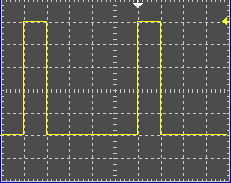 How do you get the signal from the source into the oscilloscope?
An oscilloscope probe is used to connect the oscilloscope input to the signal source.
The probe provides a high input impedance, proper shielding from noise, and capacitive correction.
The Oscilloscope Probe
The larger the signal, the greater the level of attenuation required.
Attenuation: A decrease in signal amplitude during its transmission from one point to another.
Scope probes are available with many levels of attenuation:
1X
10X
100X
1000X
A Typical Oscilloscope Probe
The Oscilloscope Probe
Recall that impedance is opposition to current flow in an alternating current circuit. It is made up Resistance (R) + Reactance (X).

The probe provides a high input impedance, proper shielding from noise, and capacitive correction.
Ground clip should be used to help reduce “electrical noise” on the signal.
The Oscilloscope Probe
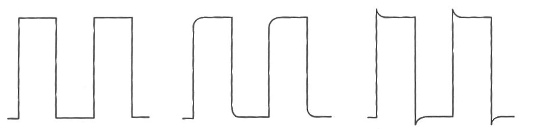 Correct Form               Over Compensated          Under Compensated
The Oscilloscope Probe Review
The oscilloscope is an important piece of test equipment used in the world of electronics.  
The oscilloscope probe brings the signal into the oscilloscope, while keeping signal degradation at a minimum.
For More Information
XYZs of Oscilloscopeshttp://www.tek.com/learning/oscilloscope-tutorial/
Oscilloscope Tutorial videohttp://www.youtube.com/watch?v=MmU9kRMDURw&feature=related
Single Phase Power vs. Three Phase Powerhttp://electrical-engineering-portal.com/single-phase-power-vs-three-phase-power